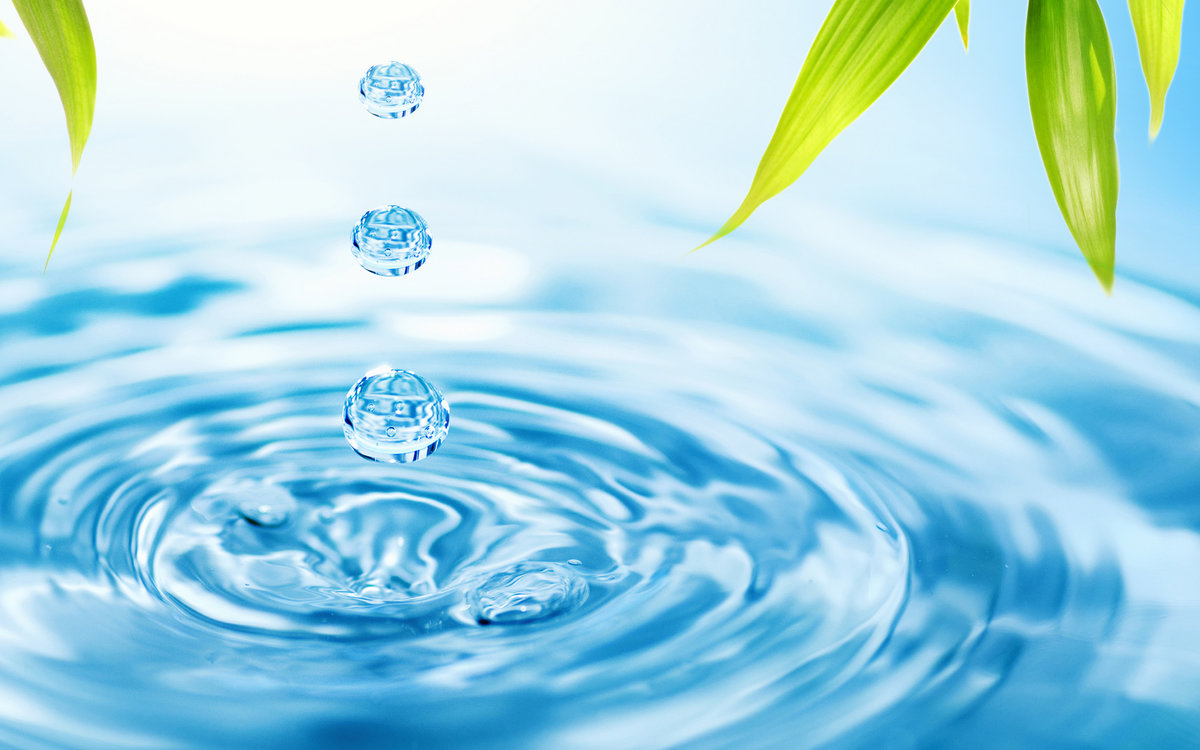 Муниципальное бюджетное дошкольное образовательное учреждение Детский сад №11ПРОЕКТ«ВОДИЧКА, ВОДИЧКА…»группа раннего возраста
Воспитатель: Павленко В.А.
Актуальность темыРебенок рождается исследователем. Неутолимая жажда новых впечатлений, любопытство, постоянное стремление наблюдать и экспериментировать, самостоятельно искать новые сведения о мире, традиционно рассматриваются как важнейшие черты детского поведения. Удовлетворяя свою любознательность в процессе активной познавательно – исследовательской деятельности, которая в естественной форме проявляется в виде детского экспериментирования, ребенок с одной стороны расширяет представления о мире, с другой – начинает овладевать  представлениями целостной картины мира. Необходимо включить малышей в осмысленную деятельность, в процессе которой они смогли бы обнаруживать все новые и новые свойства предметов.Между двумя видами: игрой и экспериментированием нет противоречий. Игра — вид деятельности, мотив которой заключается не в результатах, а в самом процессе, а через экспериментирование с предметами ребенок ставит определенные цели и добивается конкретных результатов.  Игра и детское экспериментирование  дополняют друг друга.
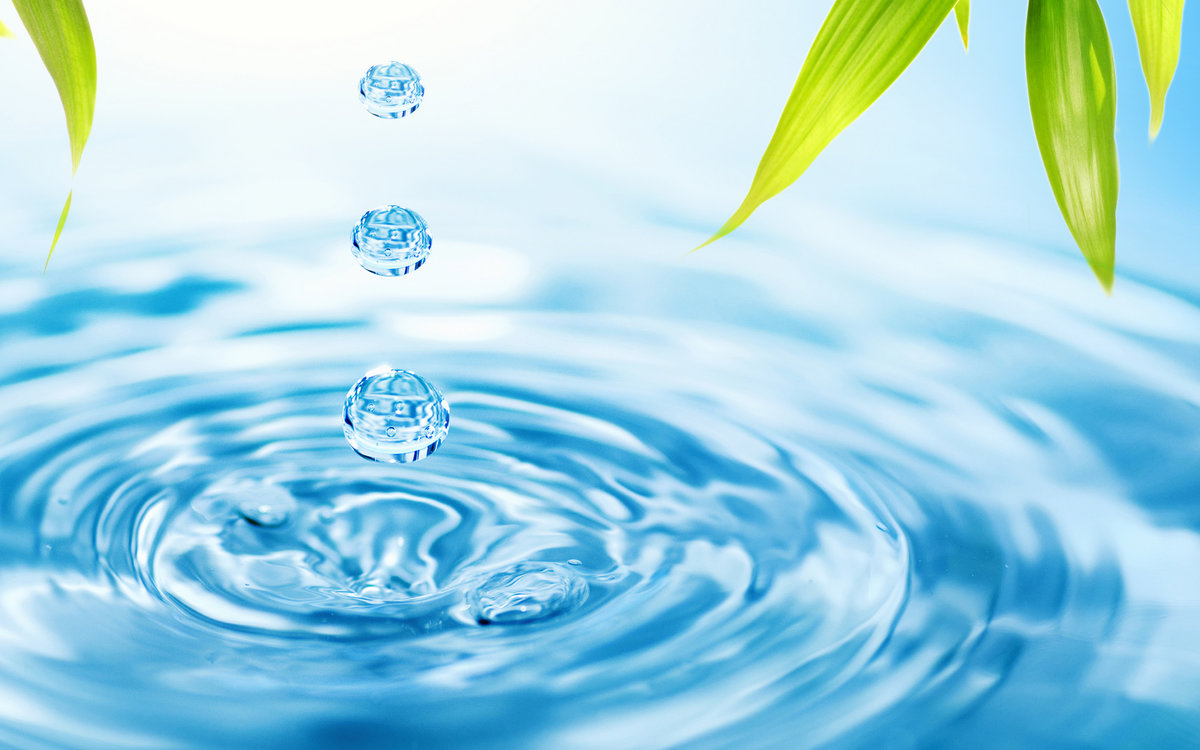 Вид проекта: Познавательно- исследовательский, игровой
Сроки реализации проекта: 
1 месяц. 

Участники проекта: 
 дети раннего возраста, воспитатели.
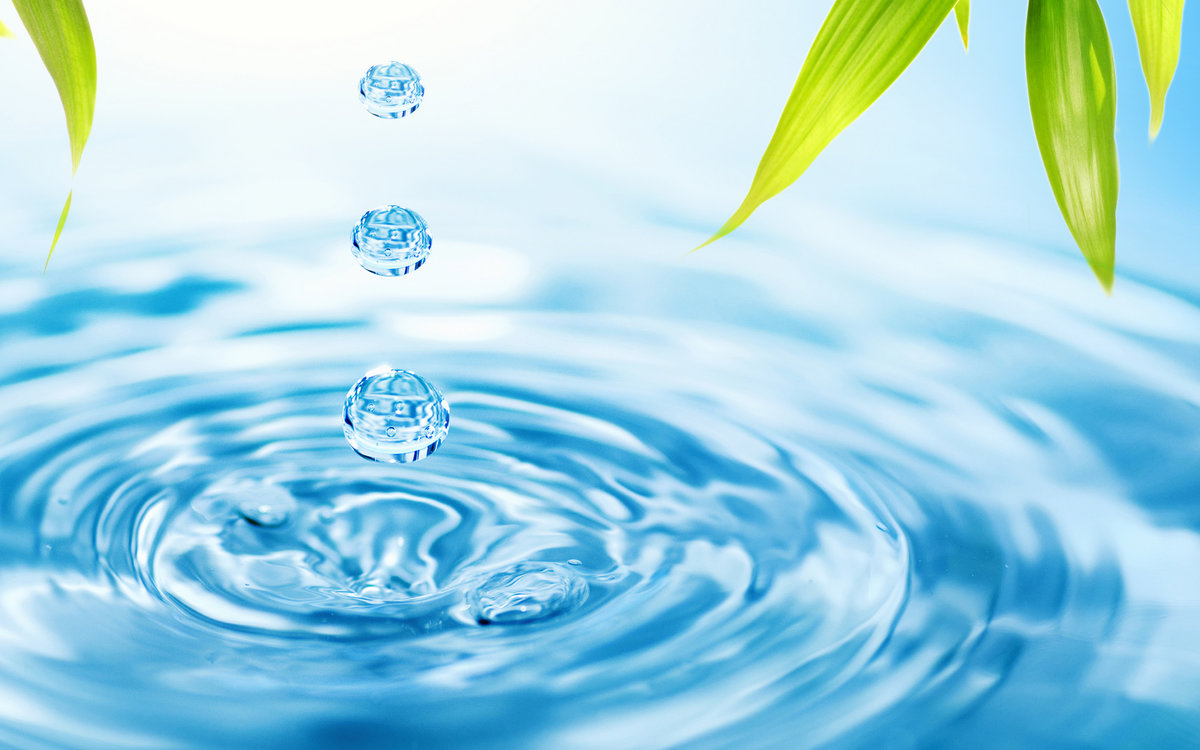 Цель:
* Формирование у детей раннего возраста любознательности, стремления наблюдать и экспериментировать через игры с водой путем создания благоприятной обстановки.
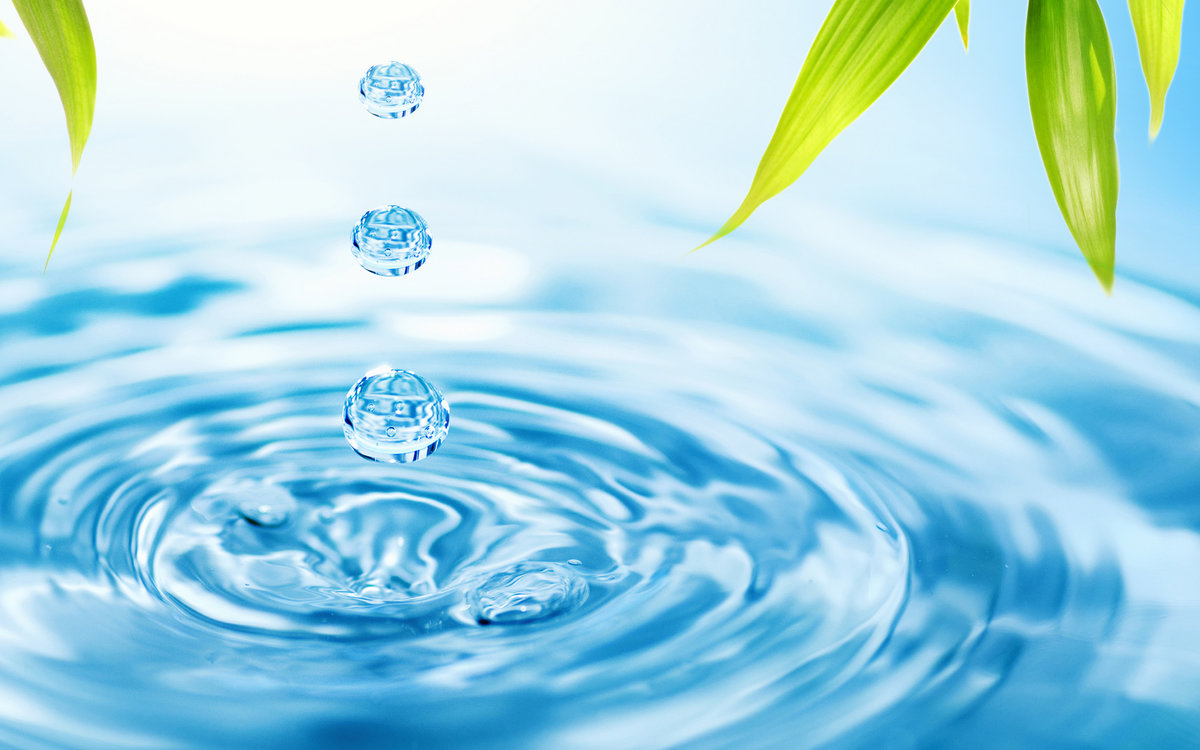 Основной этап
В гости пришла капелька
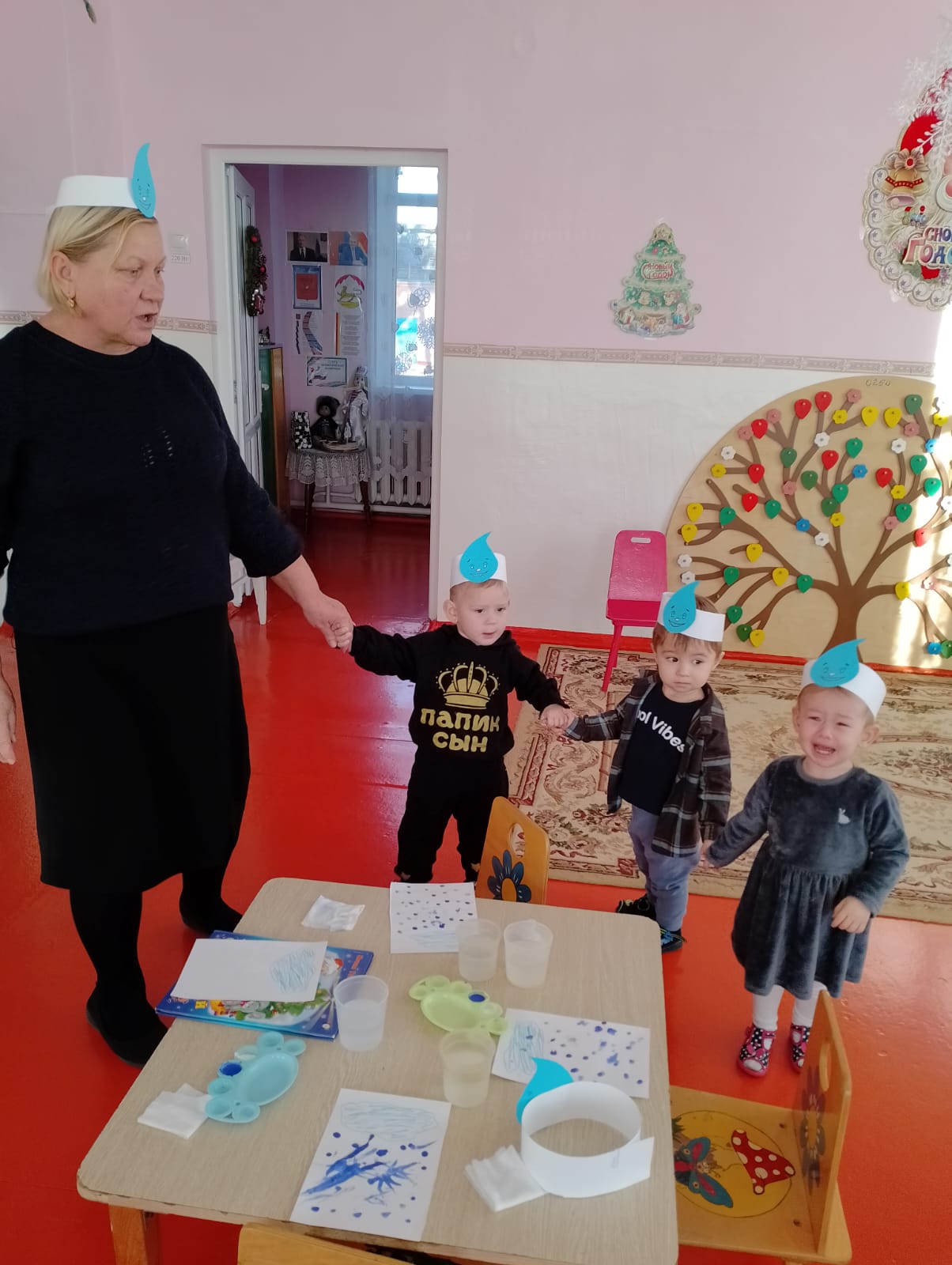 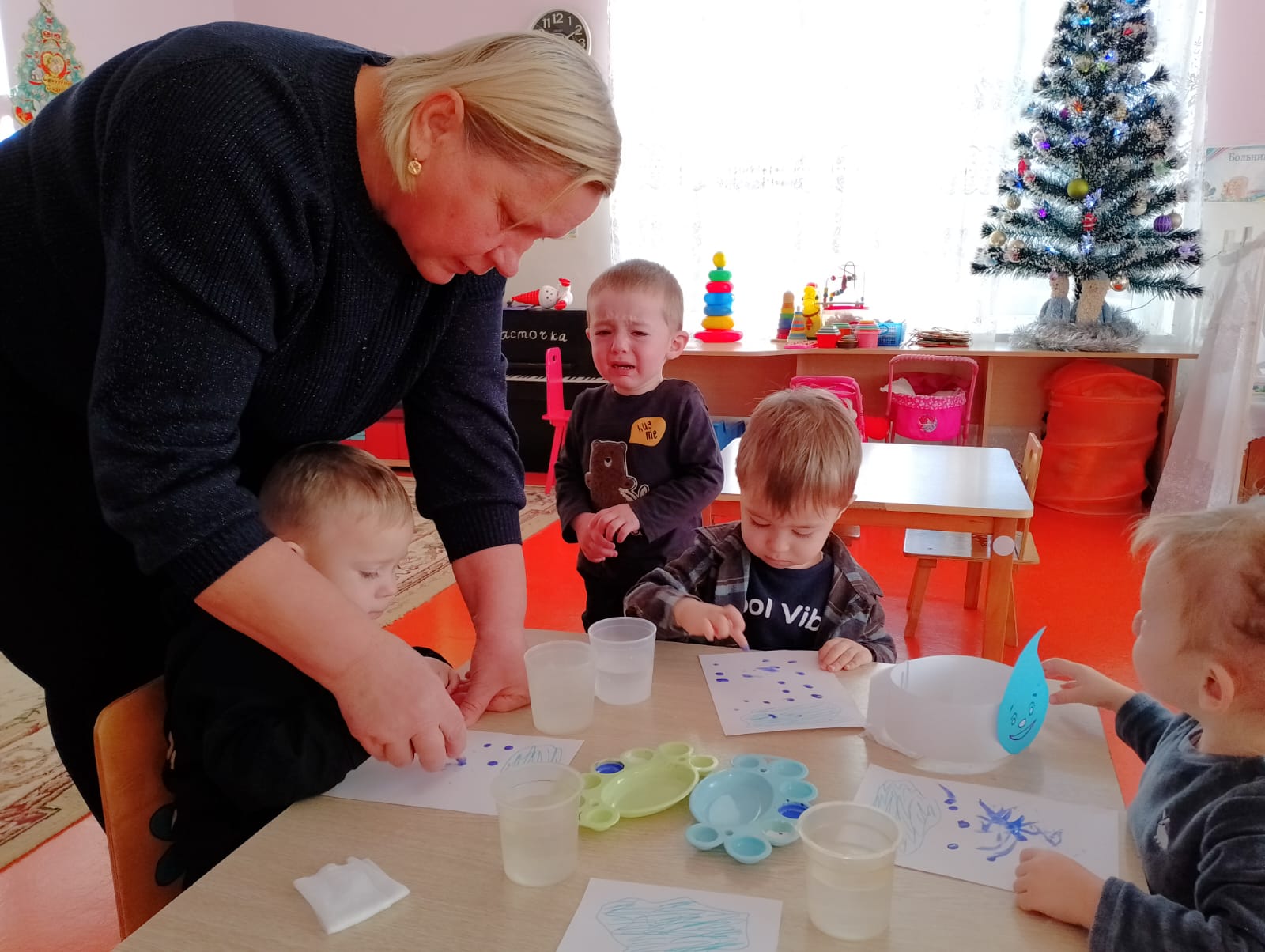 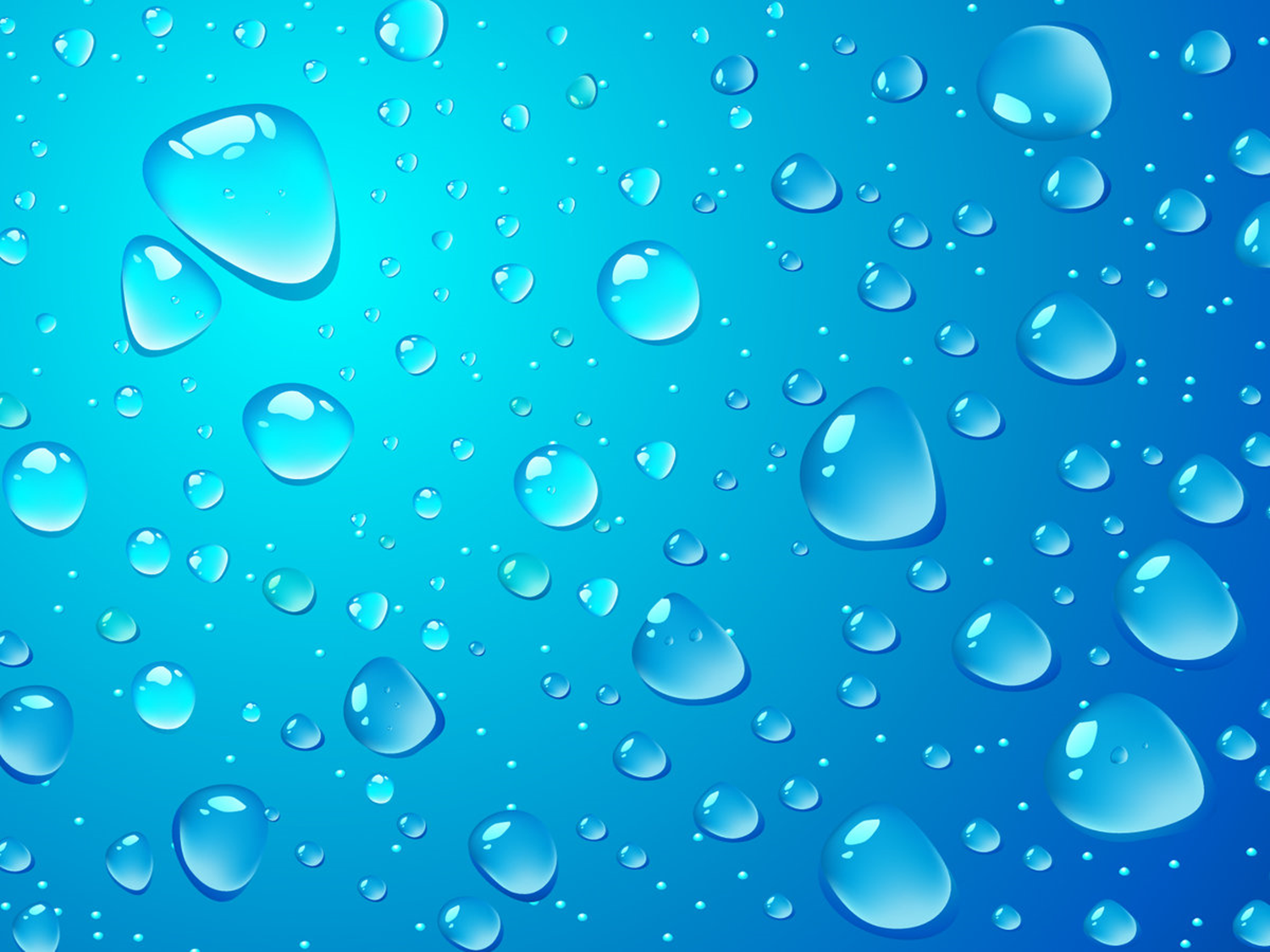 Пузырьки в стакане
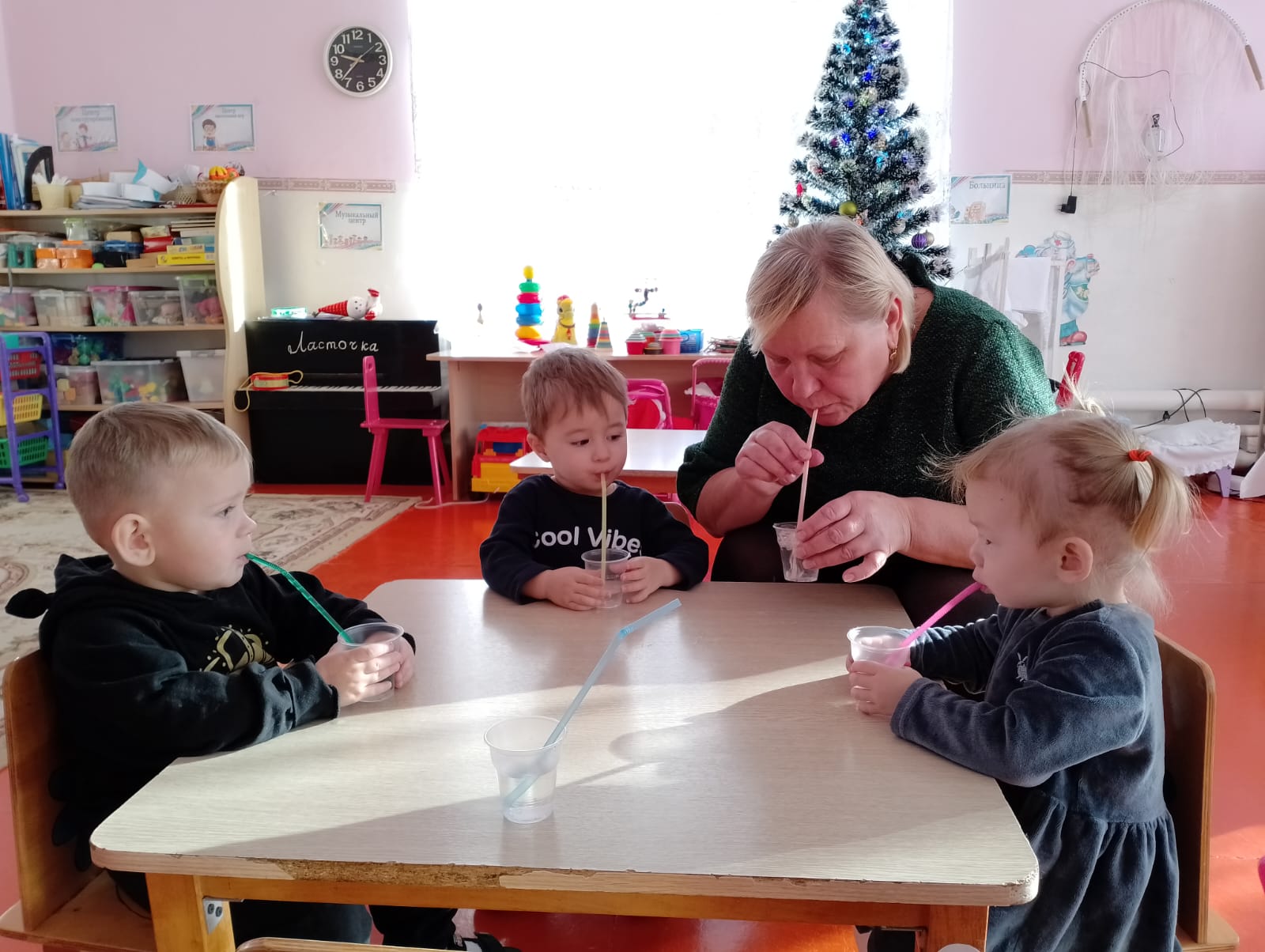 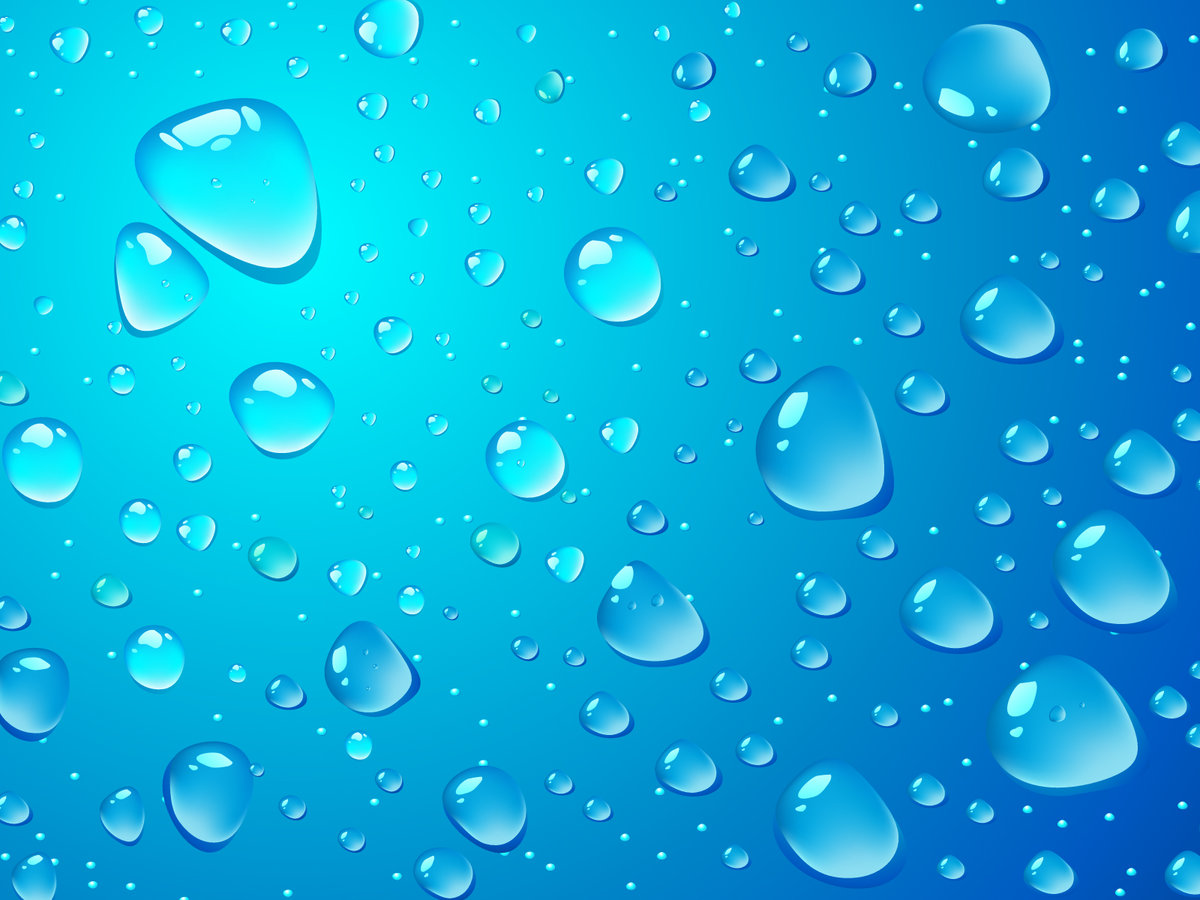 Тонет- не тонет
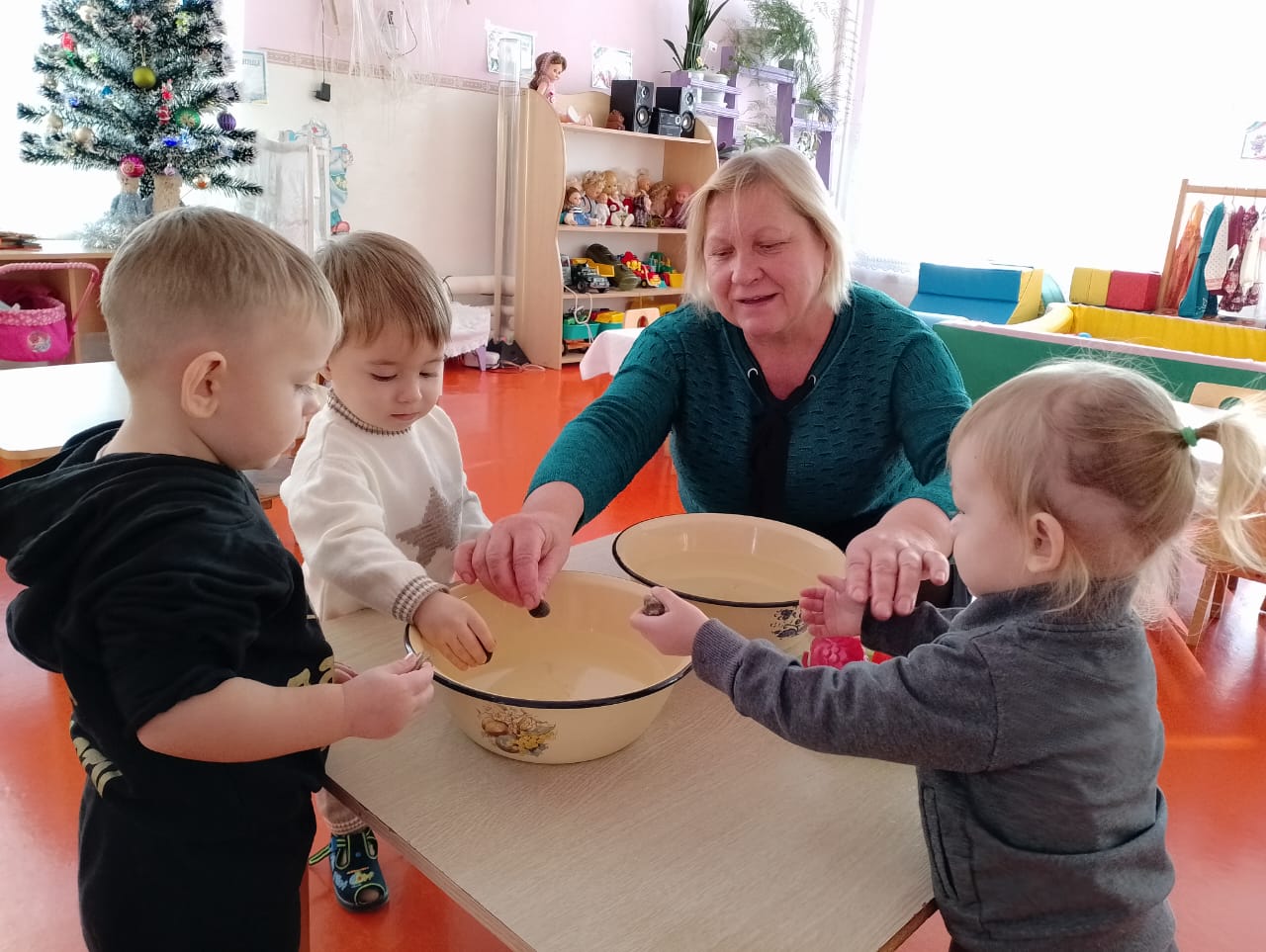 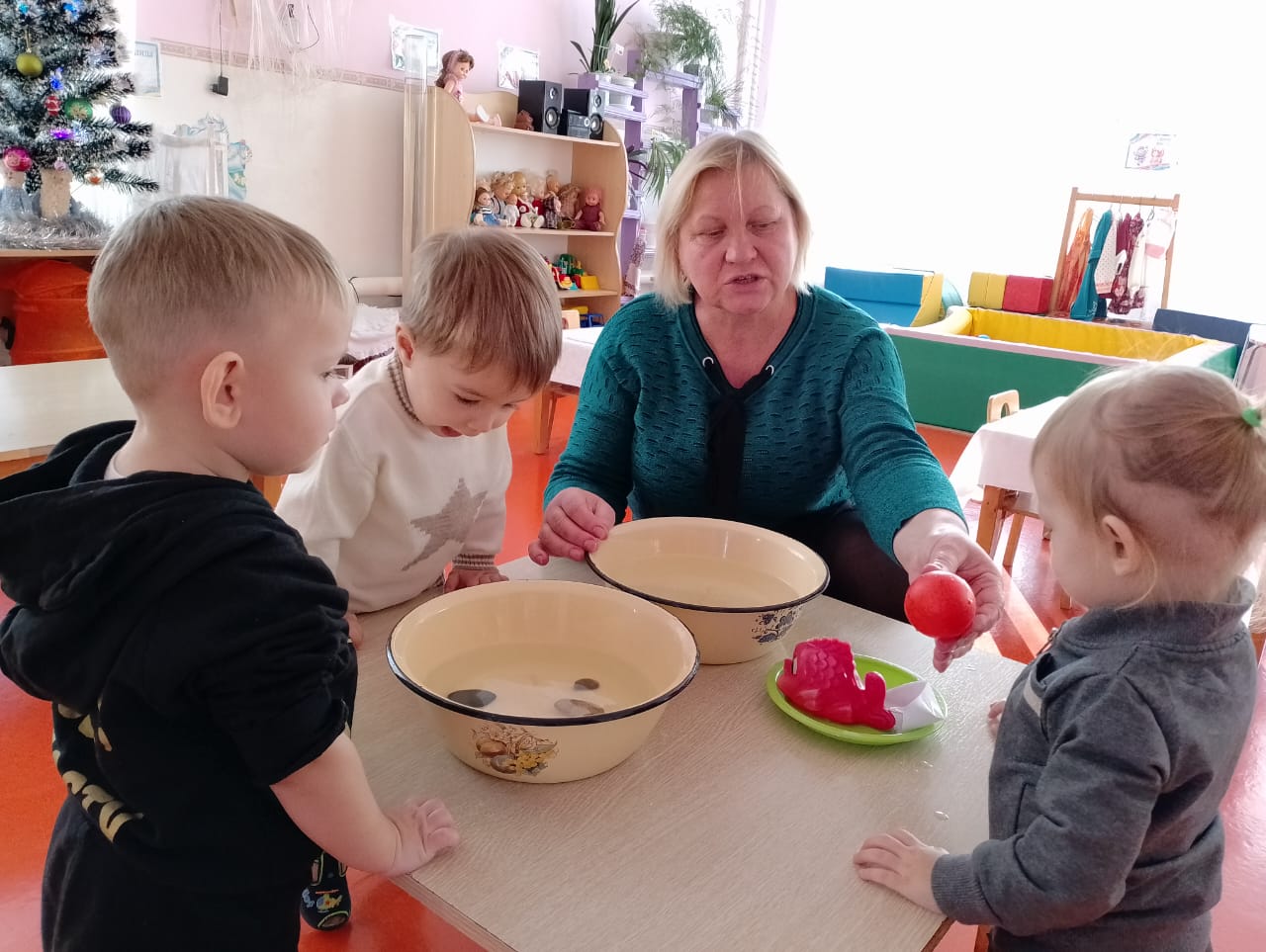 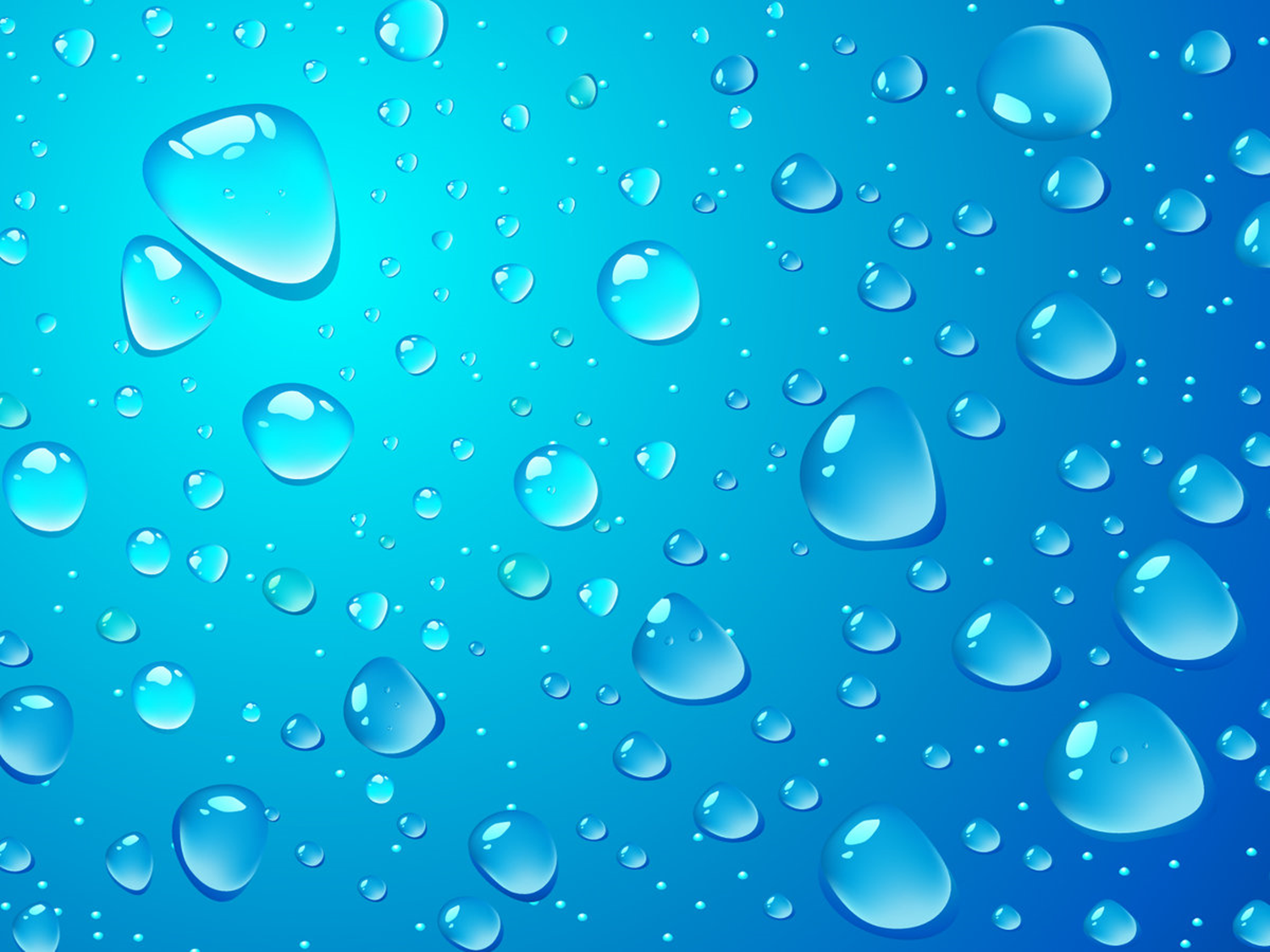 В воде можно пускать кораблики
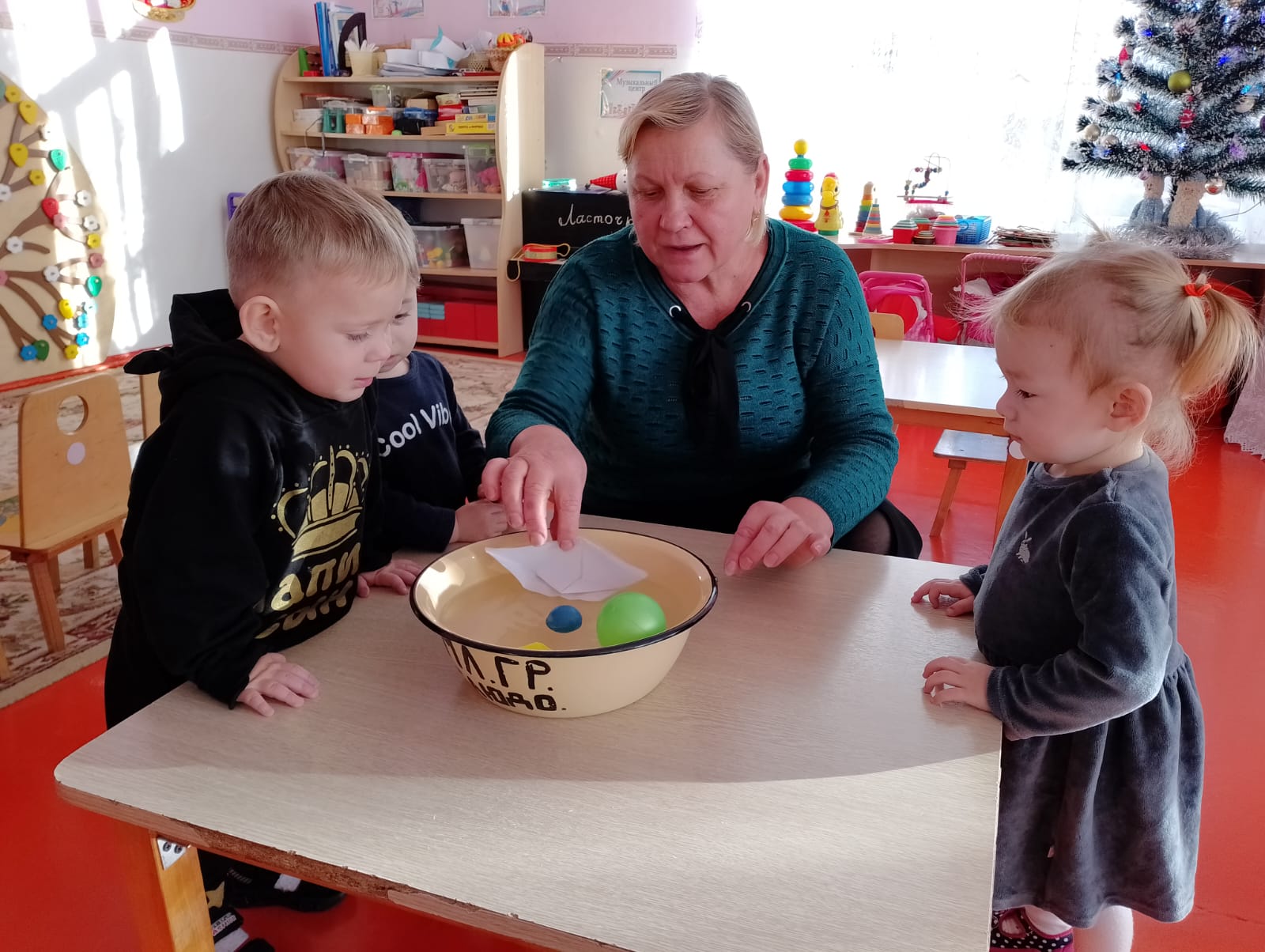 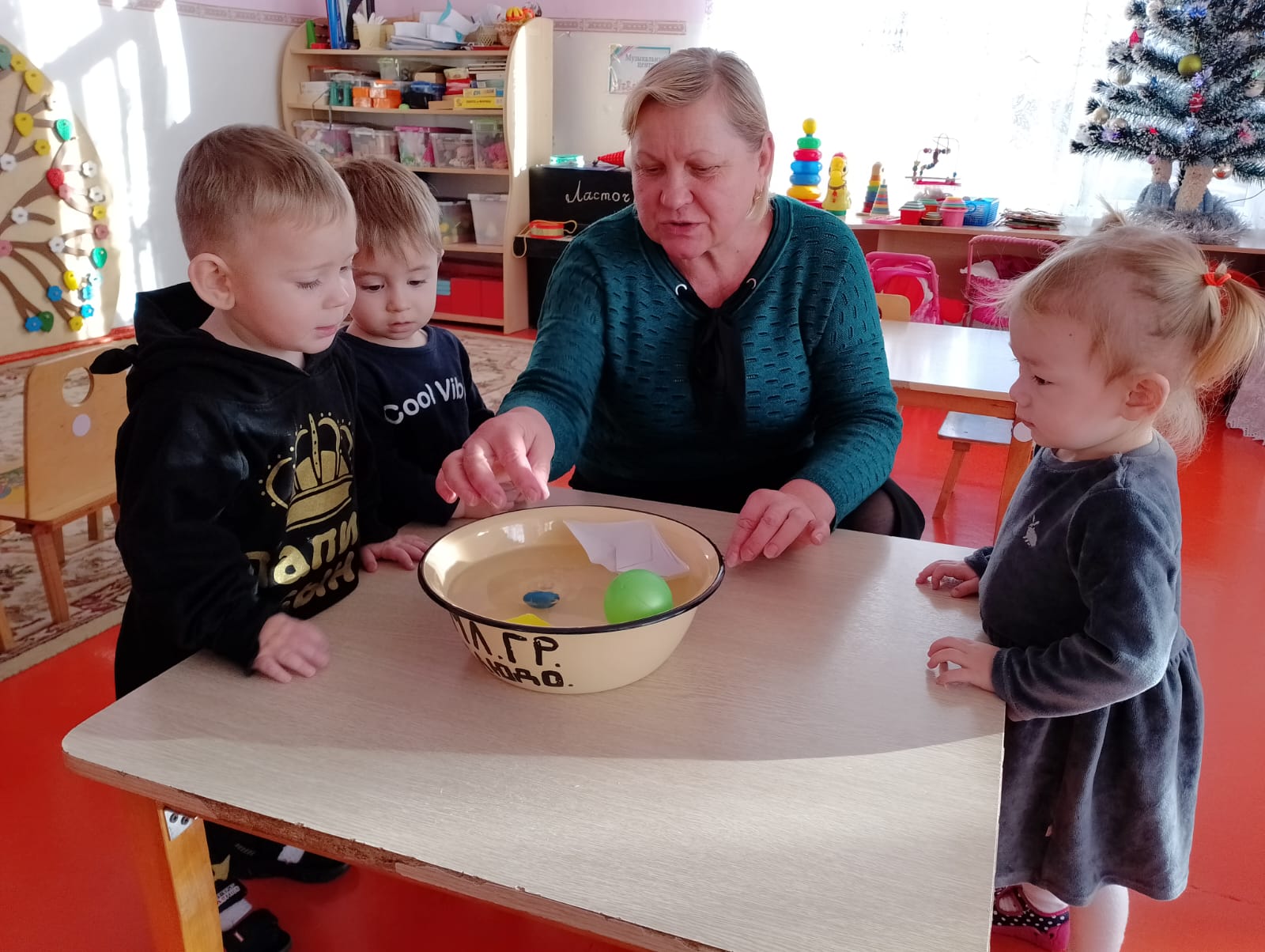 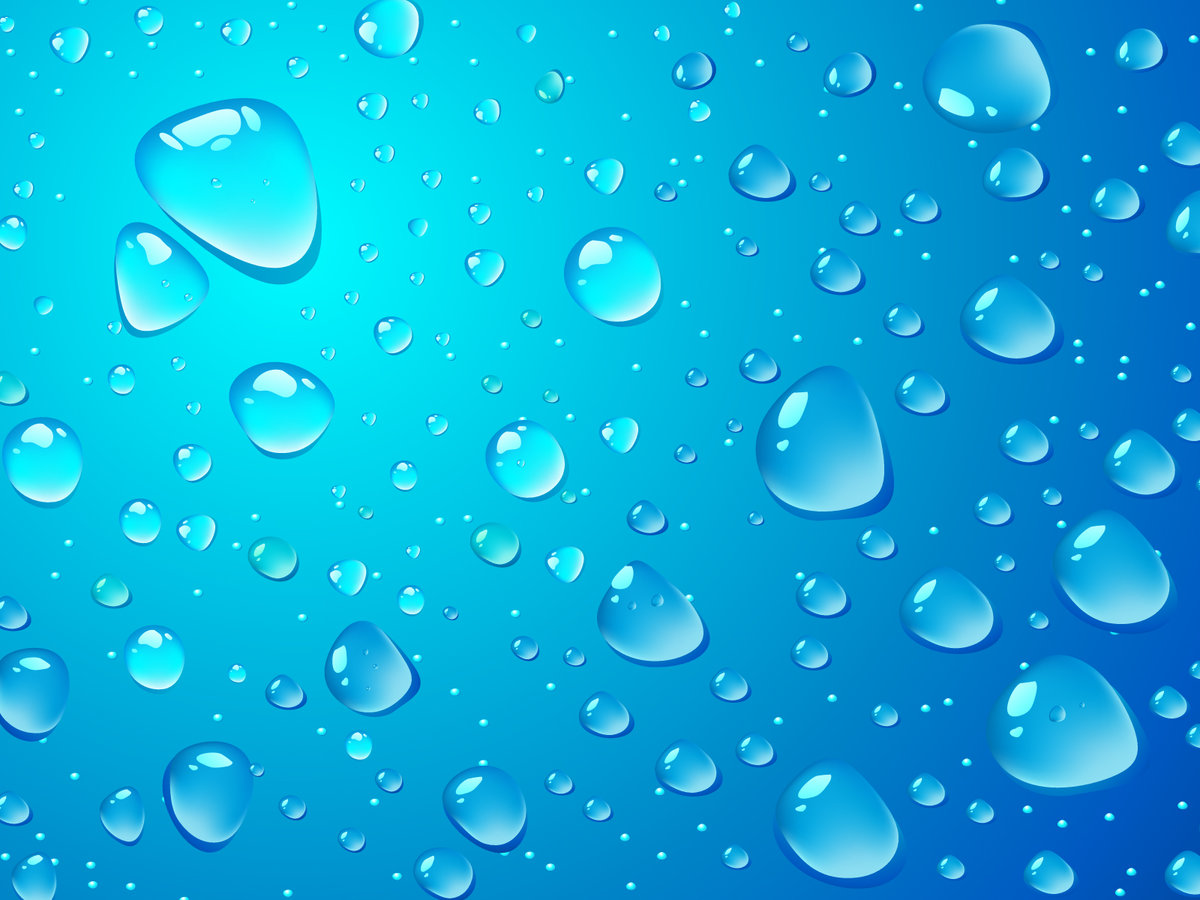 Водой можно мыться
«Водичка, водичка
Умой мое личико,
Чтоб глазки блестели,
Чтоб щечки алели,
Чтоб смеялся роток
И кусался зубок
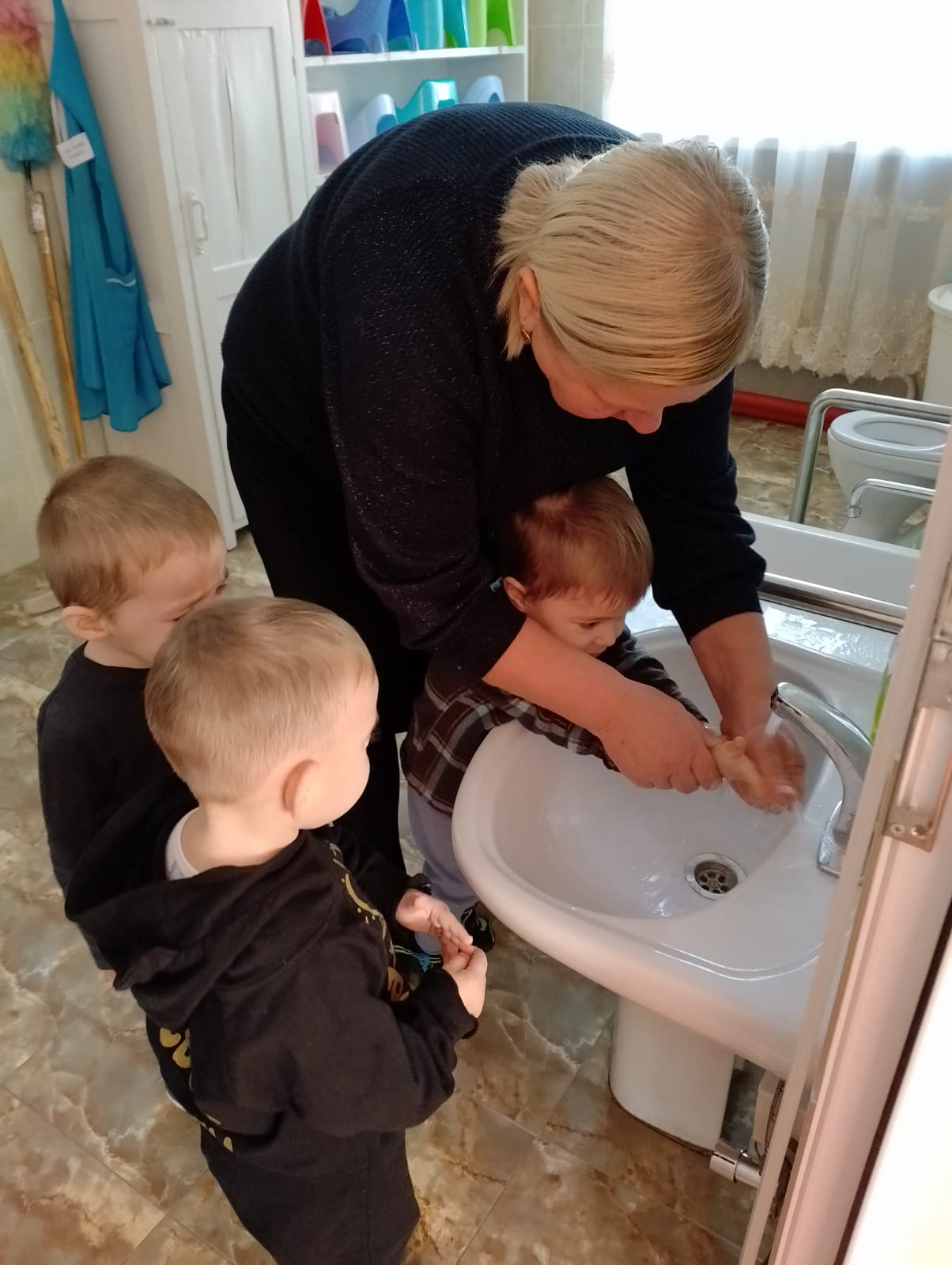 Вода нужна всем !
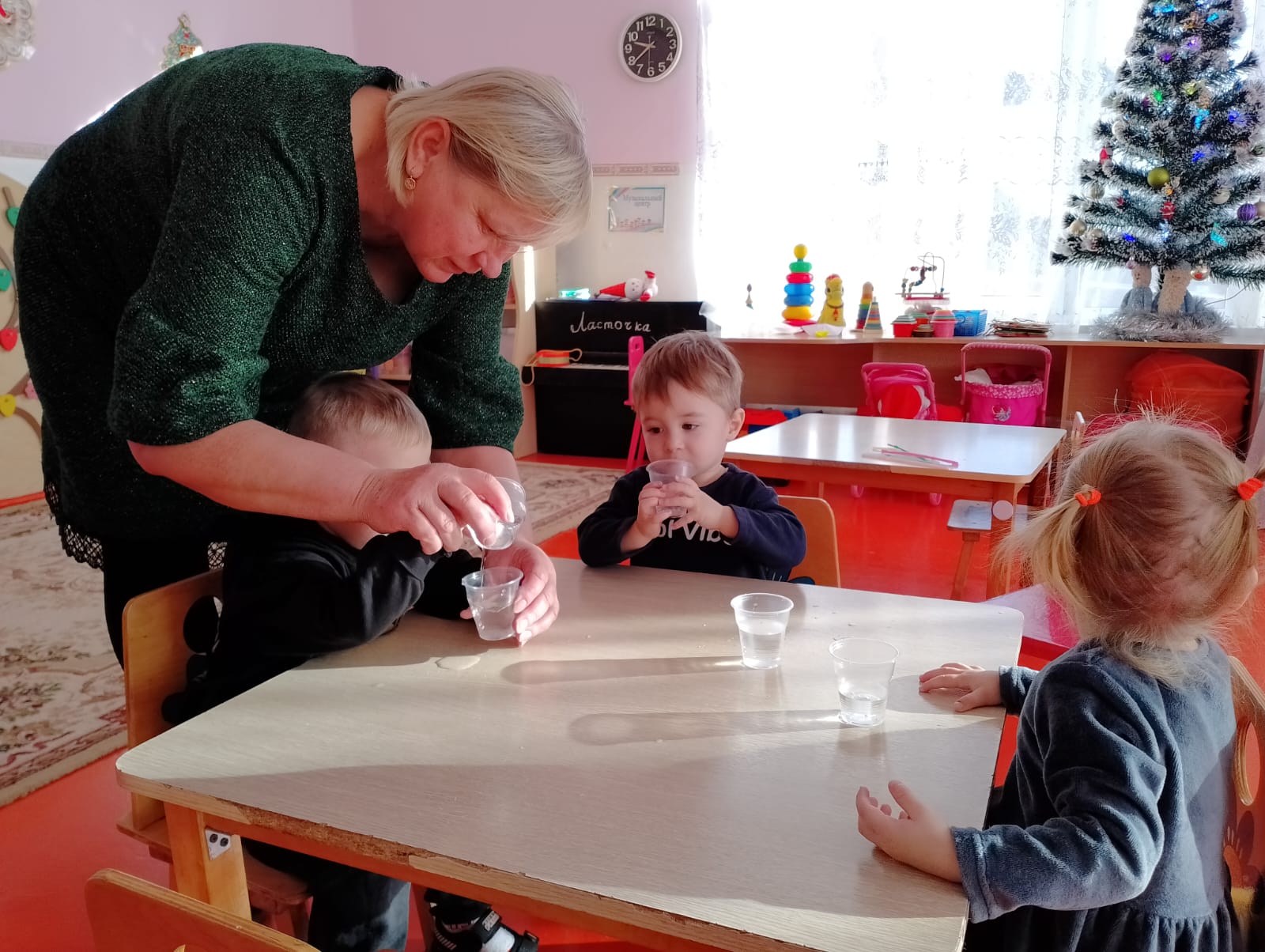 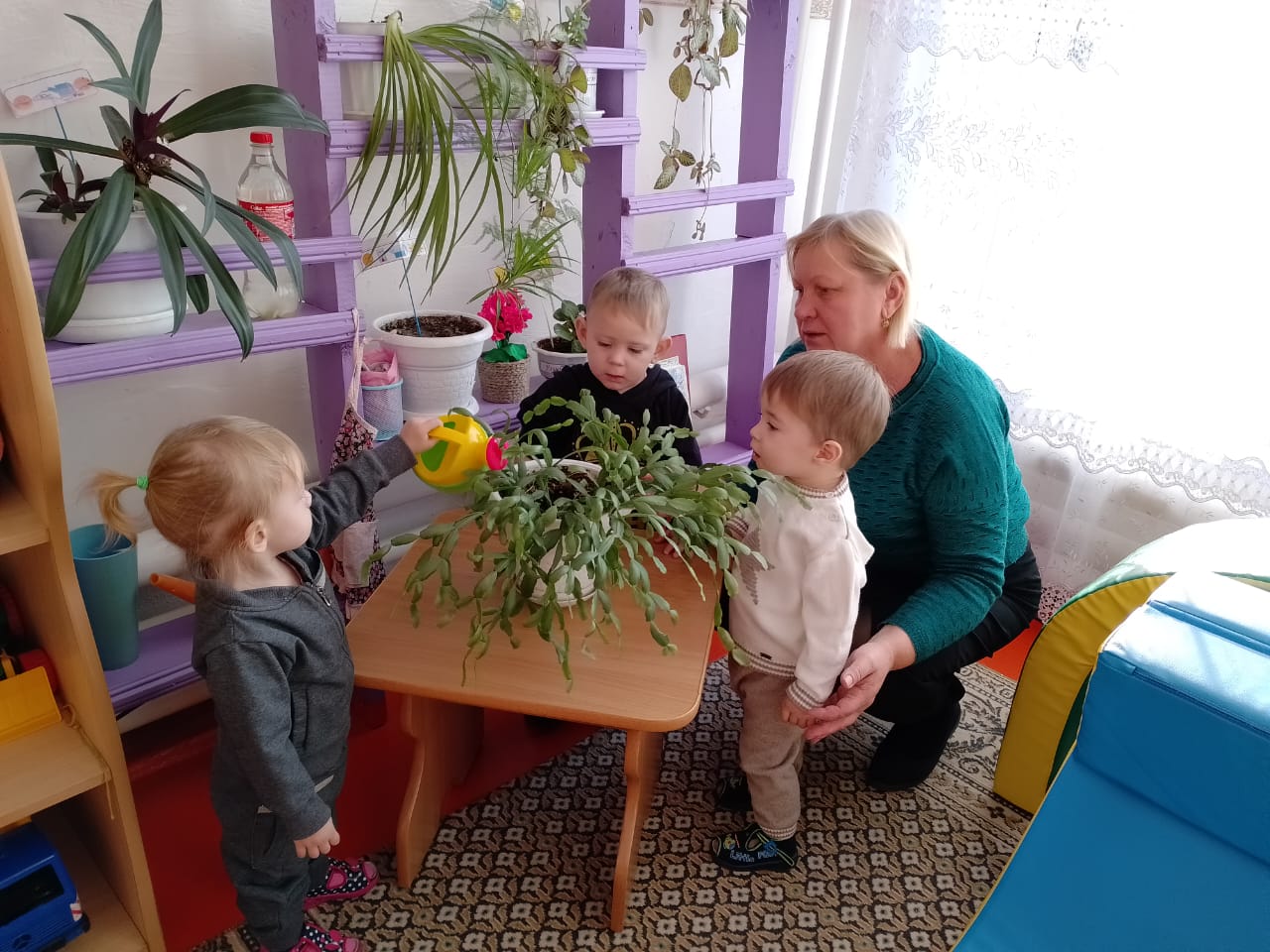 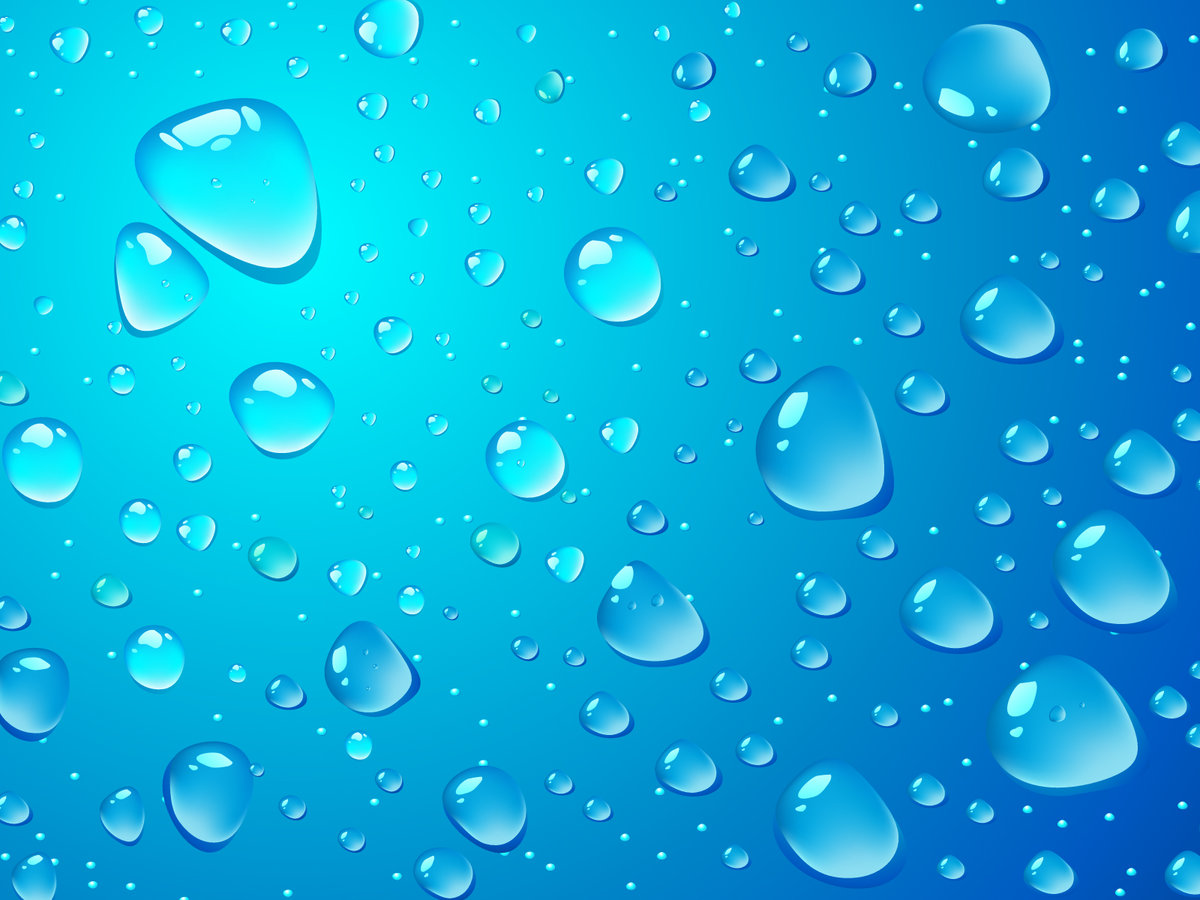 Продуктивная деятельность«Падают снежинки»
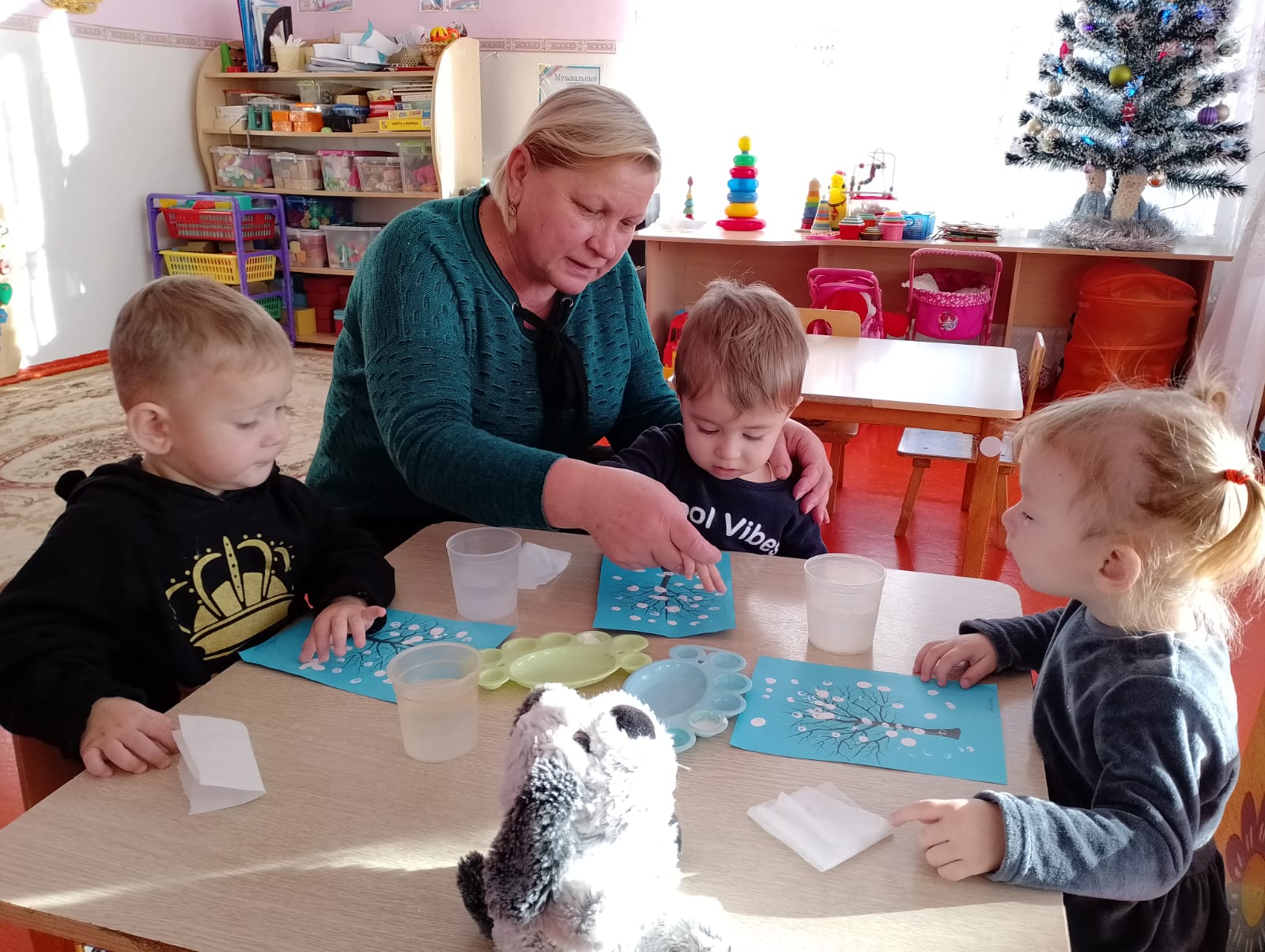 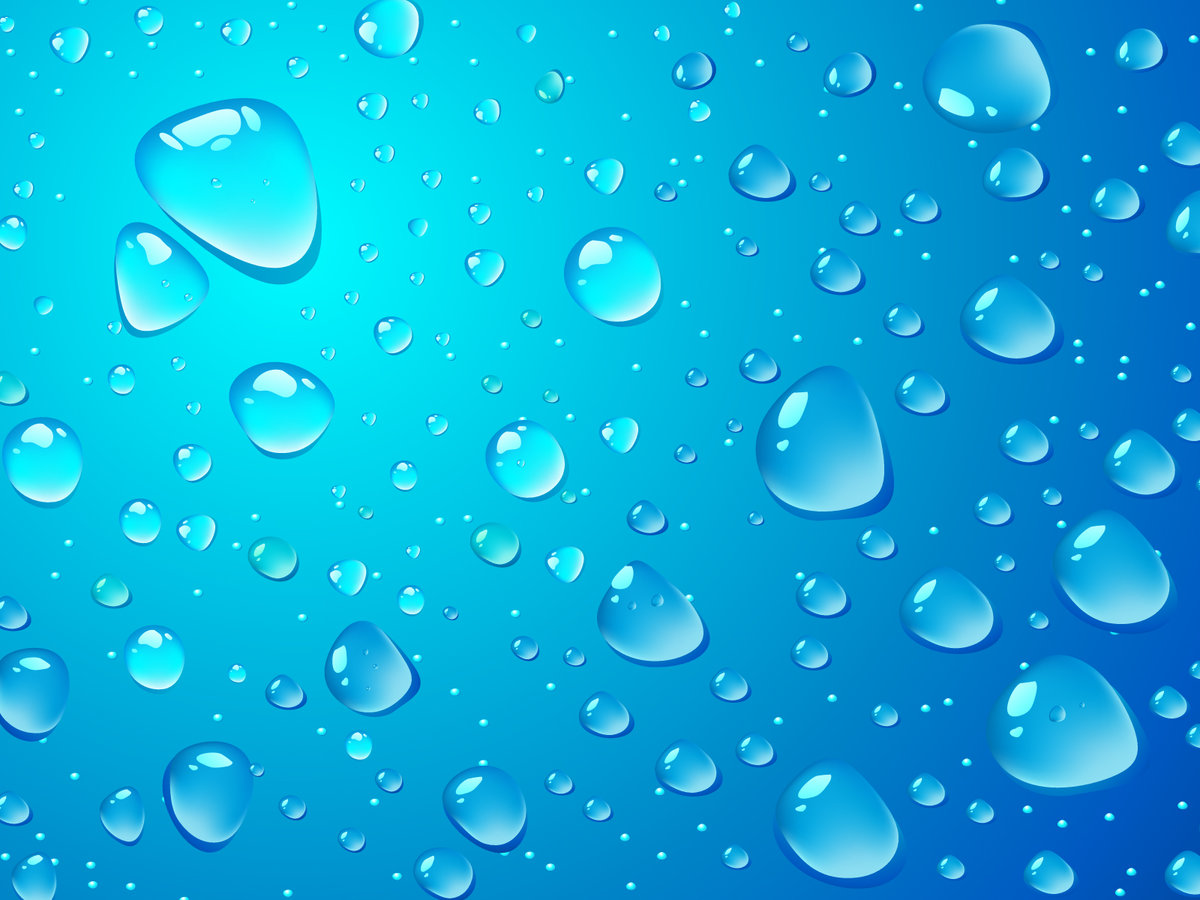 Продуктивная деятельность«Дождик»
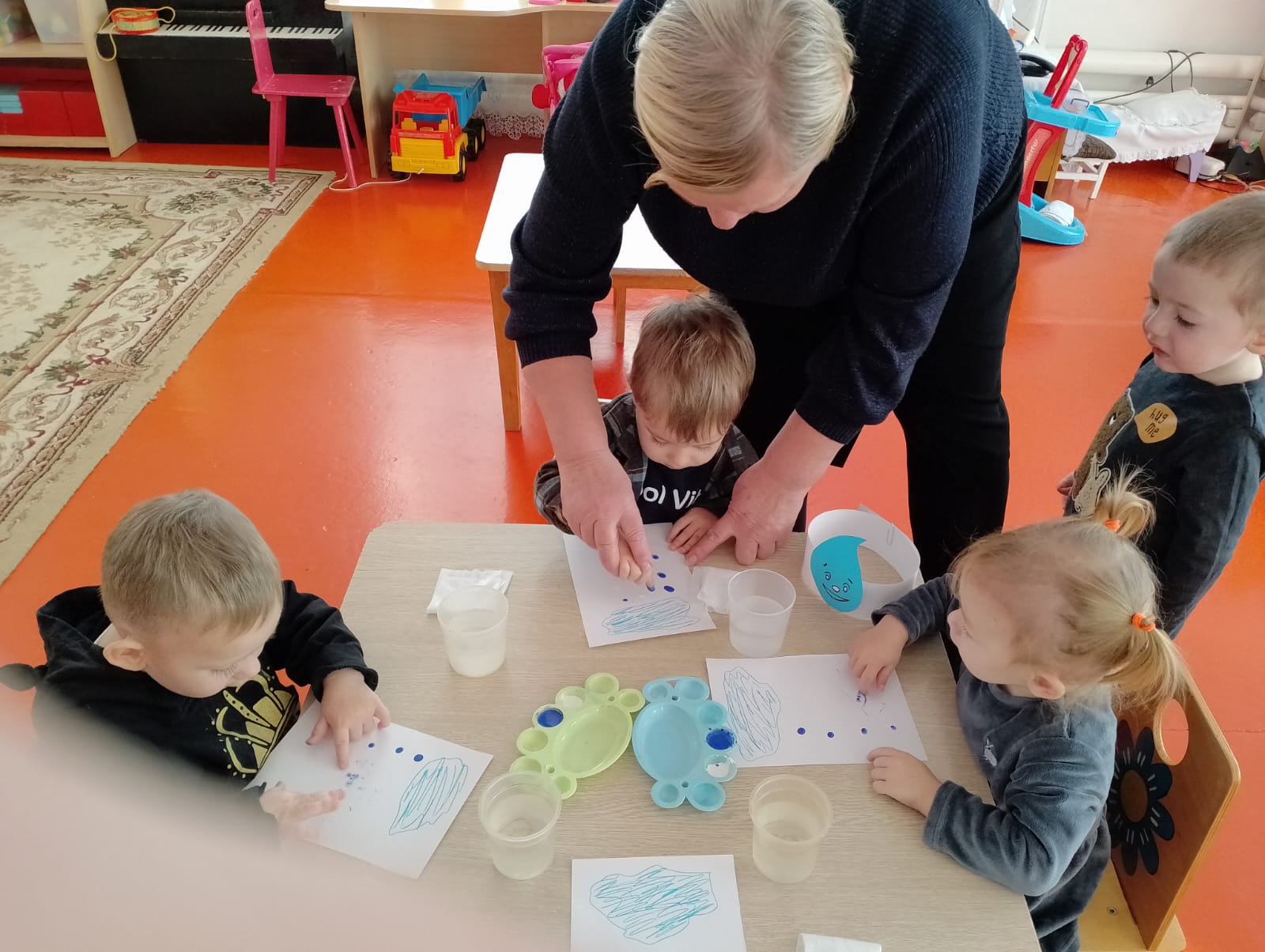 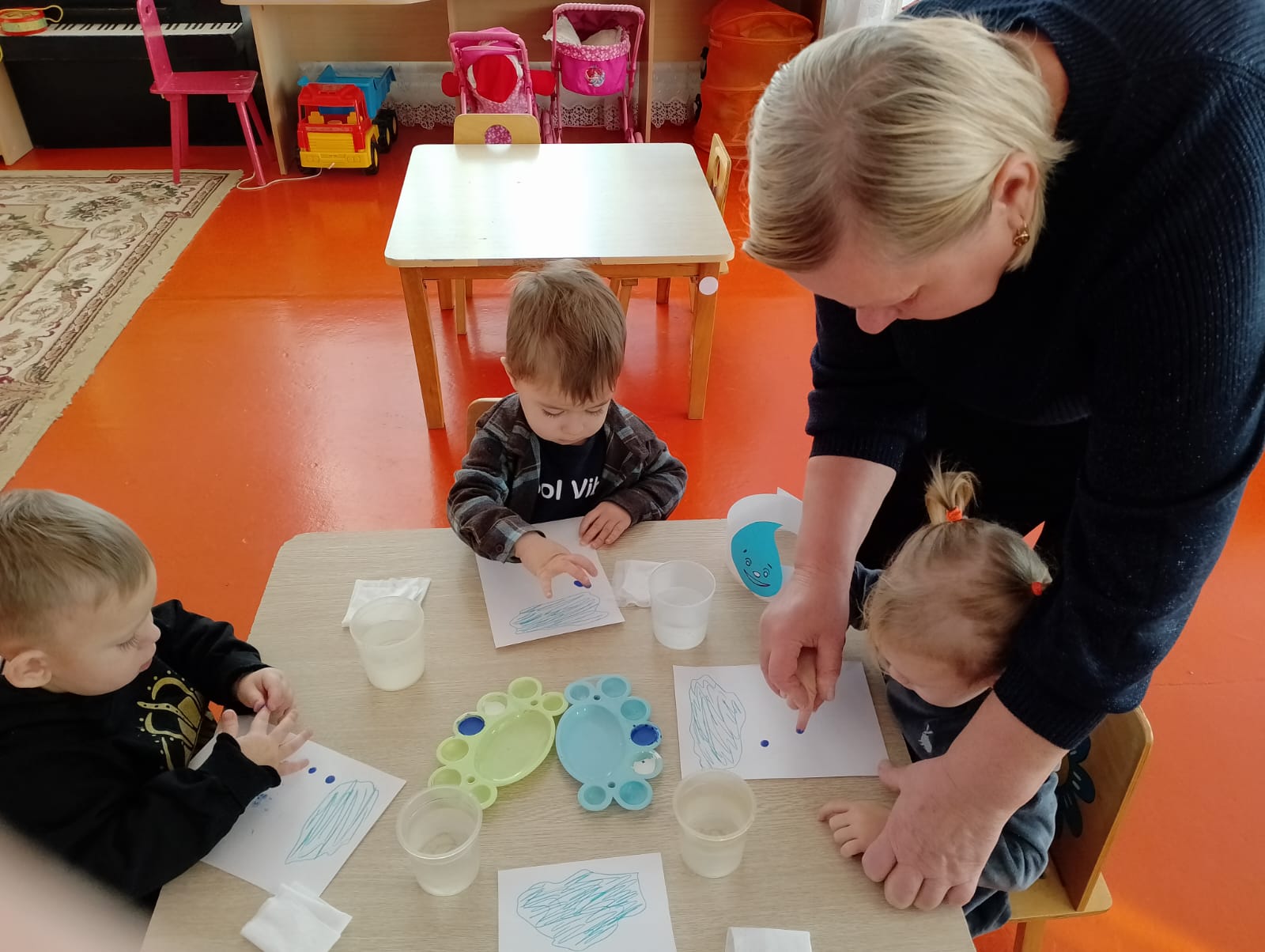 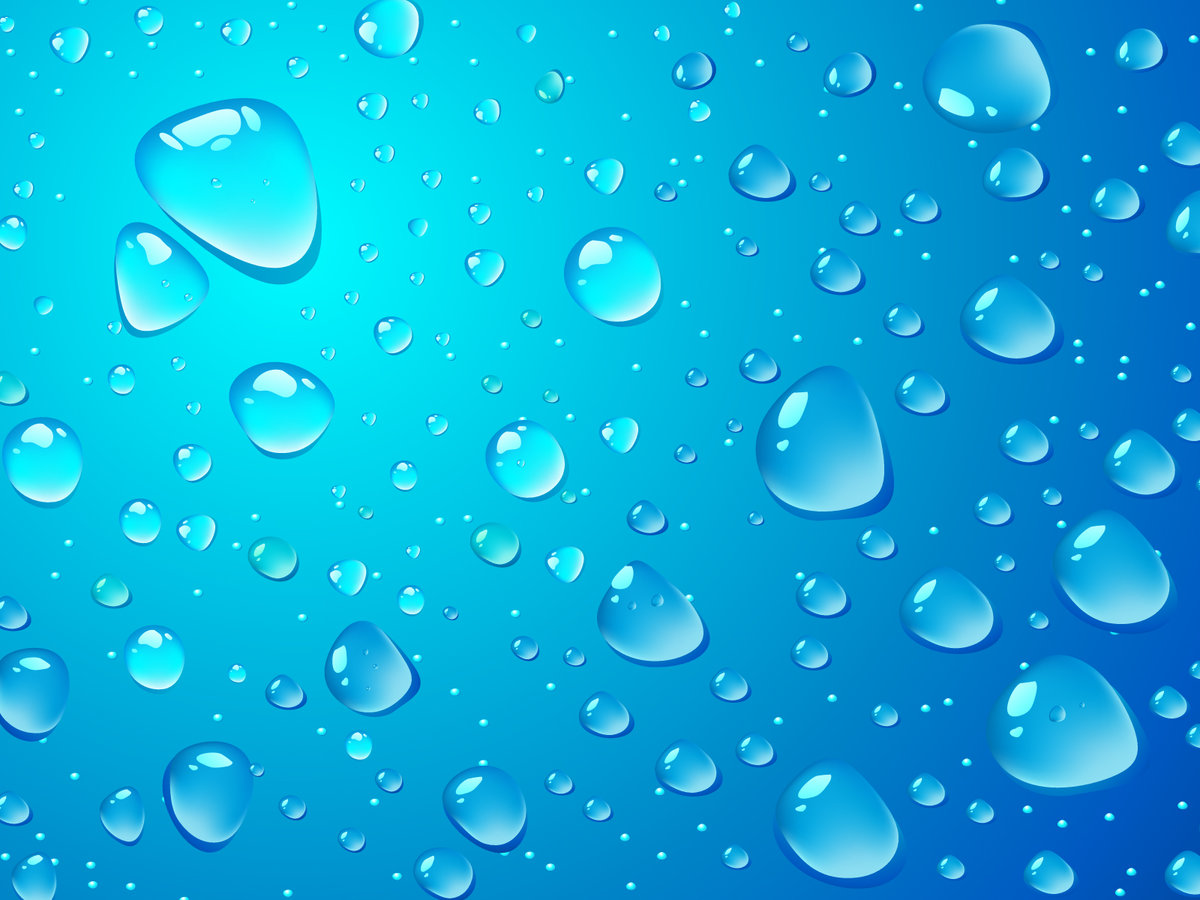 Продуктивная деятельность
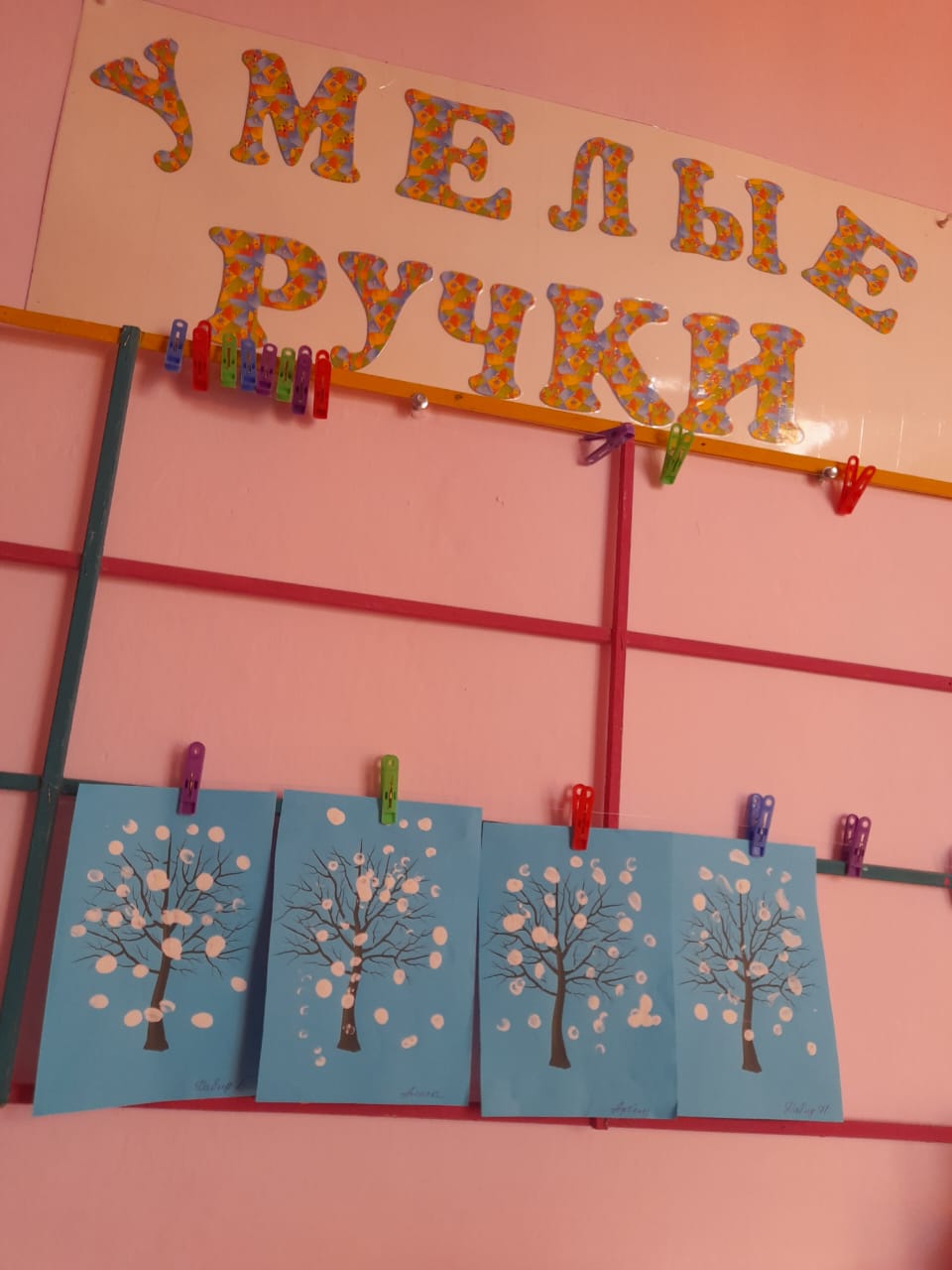 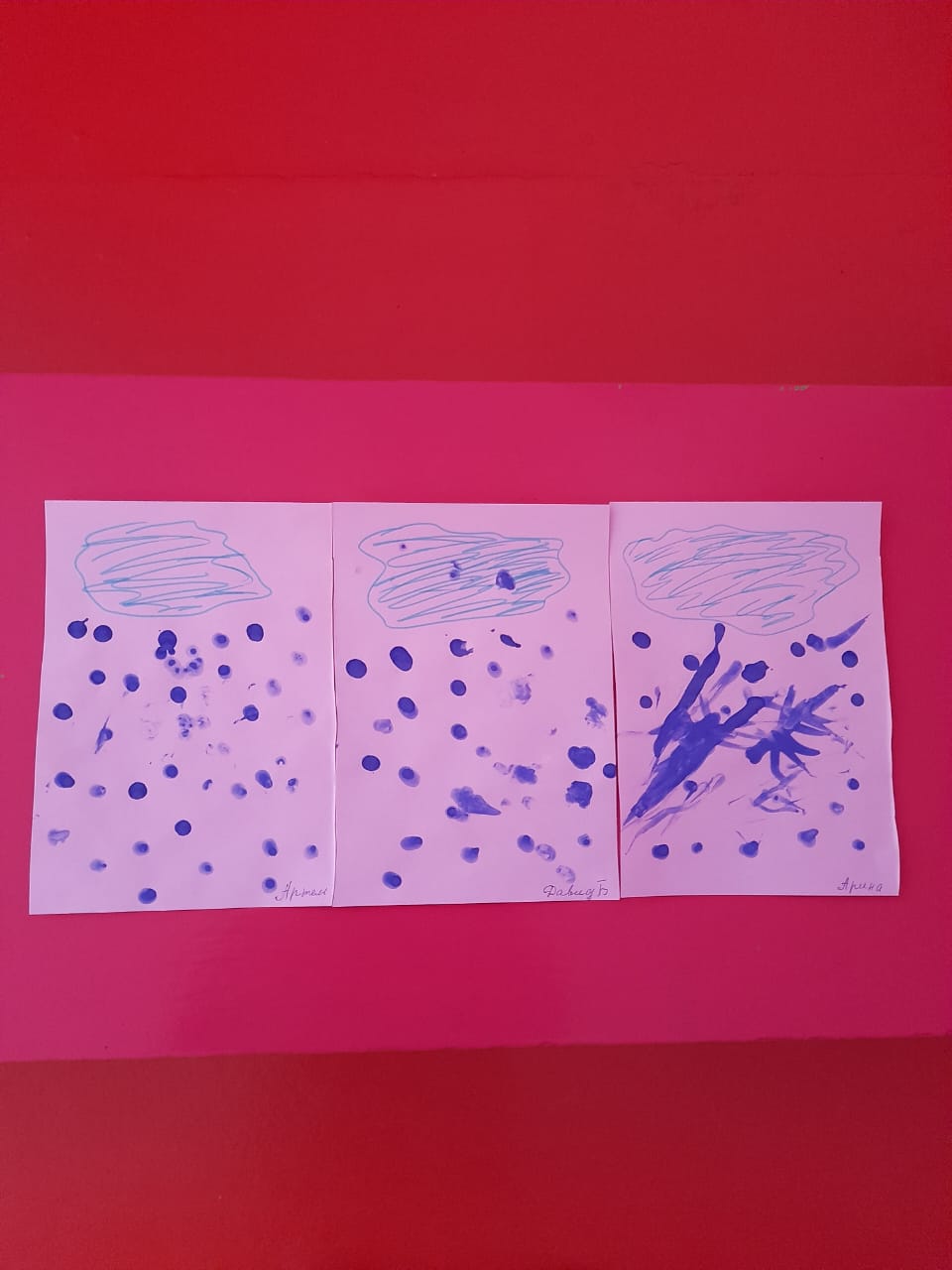 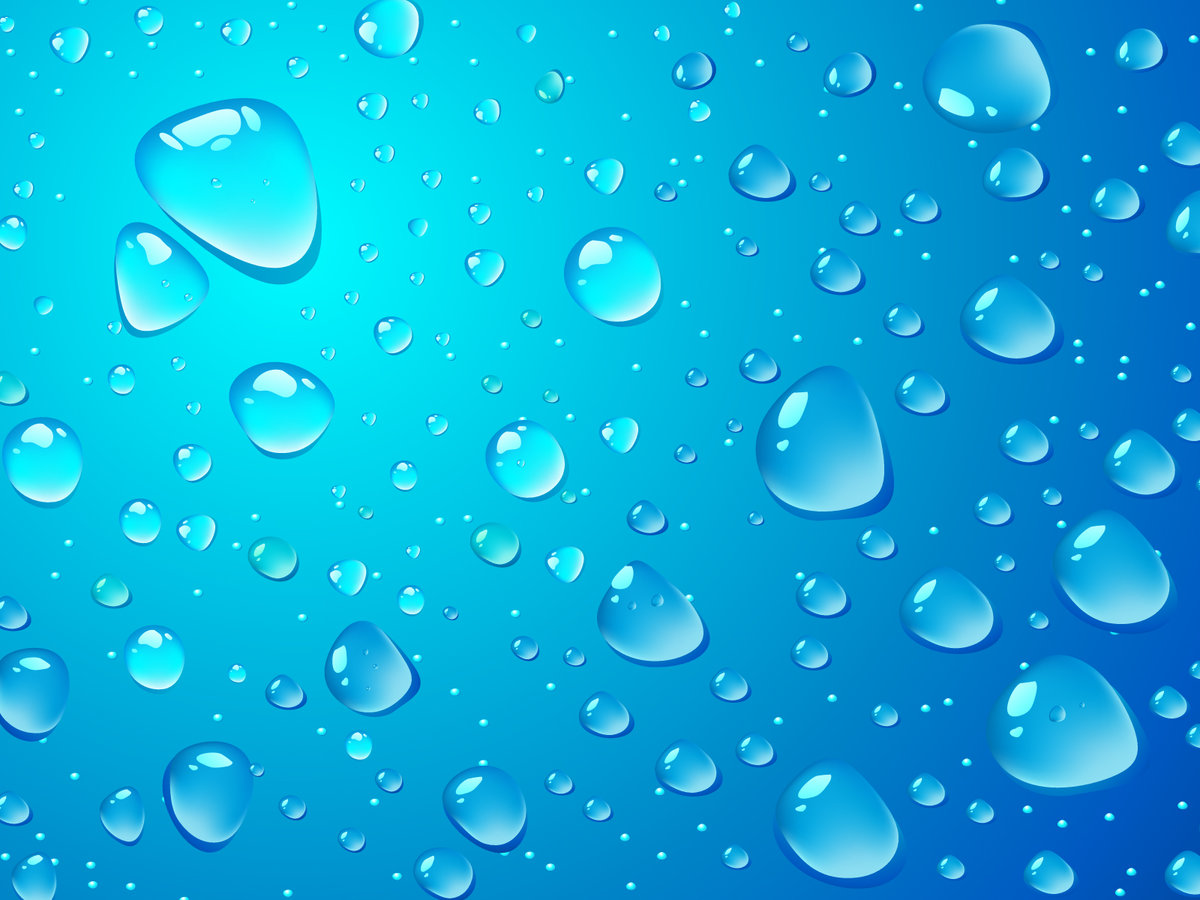 Вывод: в процессе работы у детей  появляются первые навыки экспериментирования, развиваются тактильные ощущения, мелкая моторика, наблюдательность, память. У родителей появился интерес к проводимой работе, который проявился через задаваемые вопросы.
Спасибо за внимание!